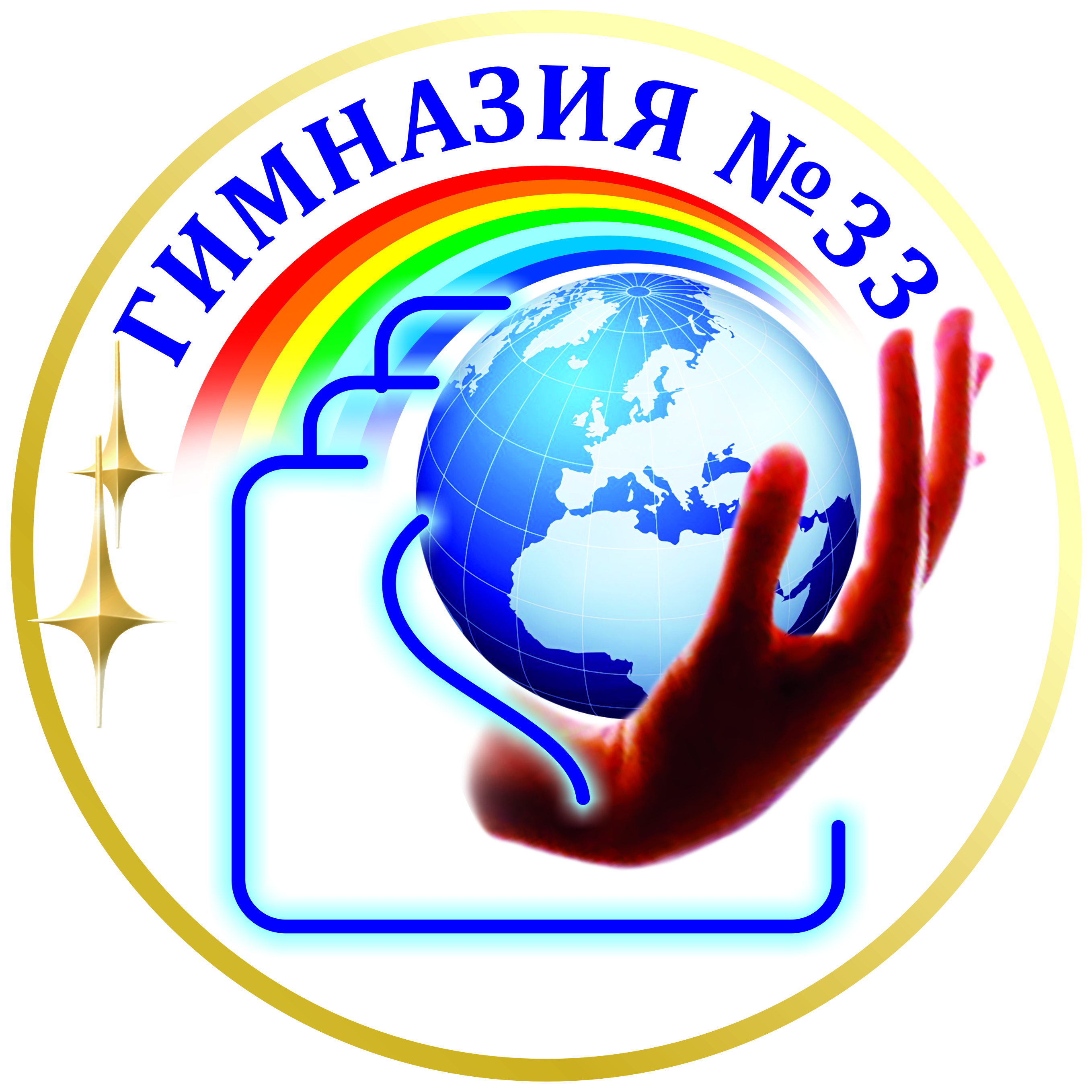 Урок  внеклассного чтения « С.П.Алексеев. Подвиг Н. Гастелло» (дистанционное обучение, модель «Перевернутый класс» технологии смешанного обучения)
Урок подготовила 
Гладких Е.А.,
учителя начальных классов
  МАОУ «Гимназия №33»
г. Пермь
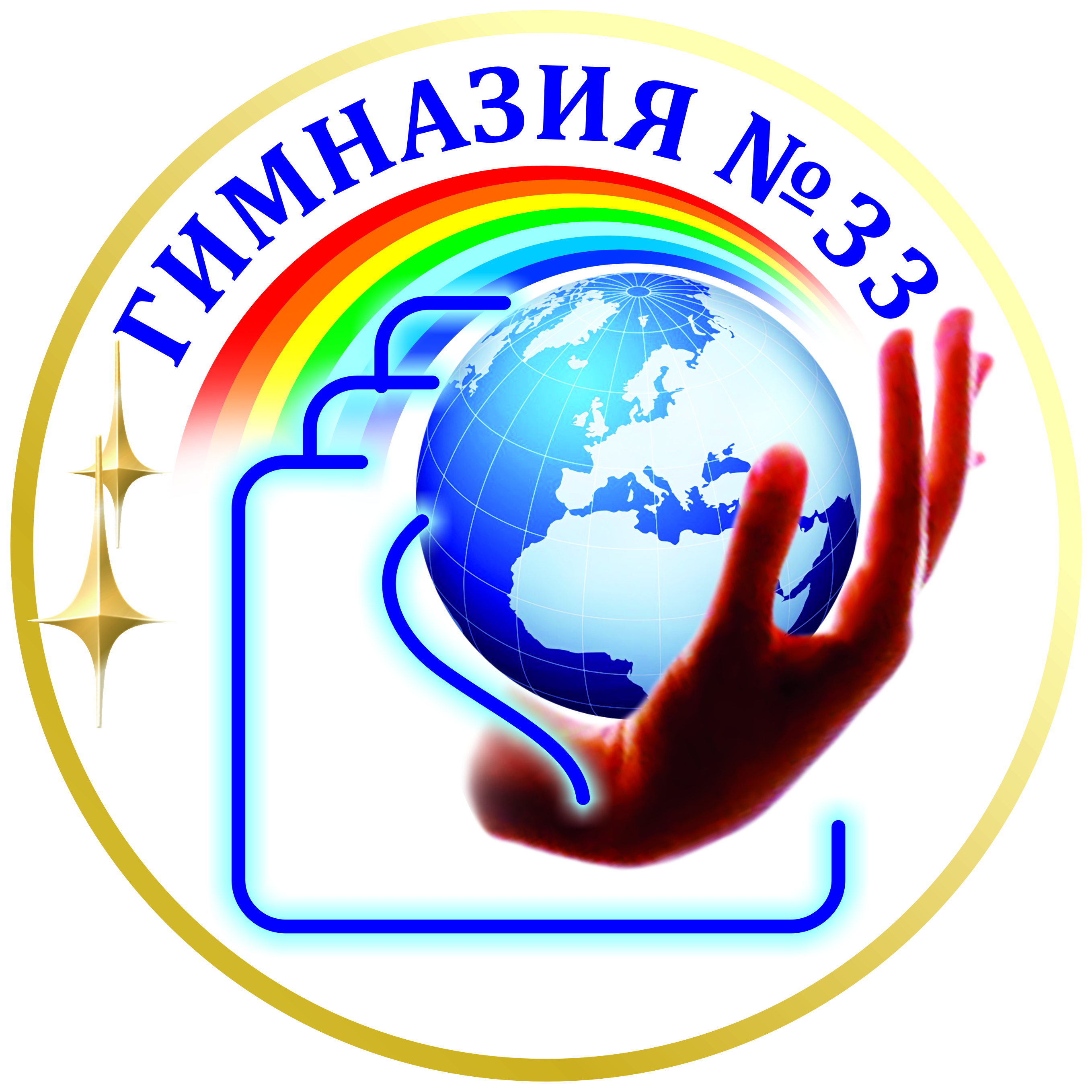 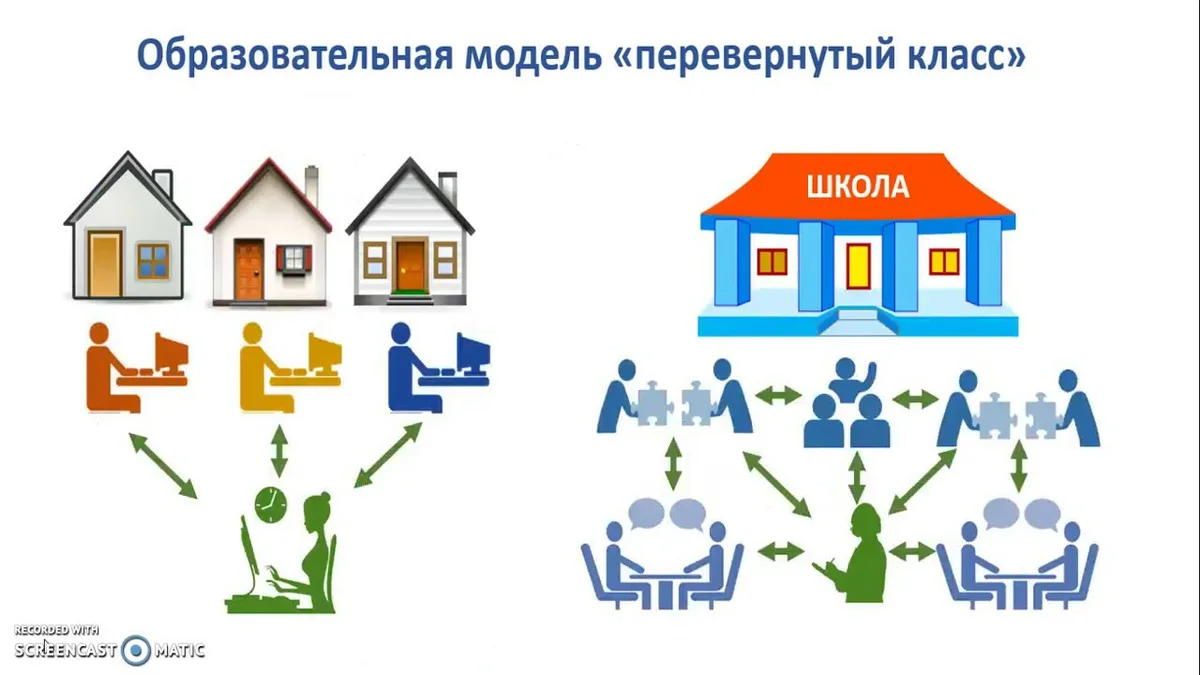 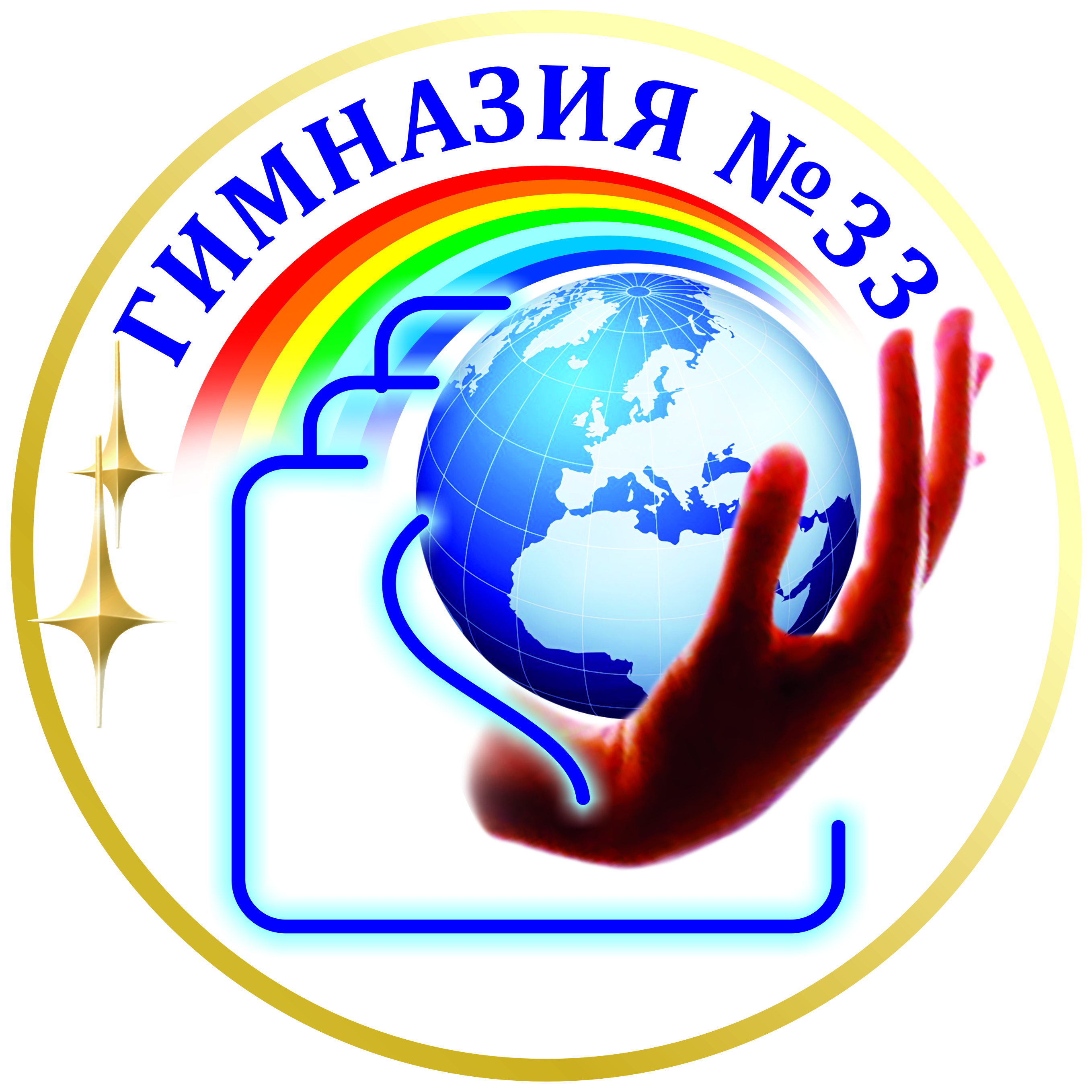 Работа дома
I Этап
Самостоятельное освоение материала
Работа в классе
II этап
Отработка учебного материала под руководством учителя
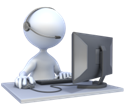 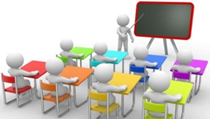 Перевернутый класс
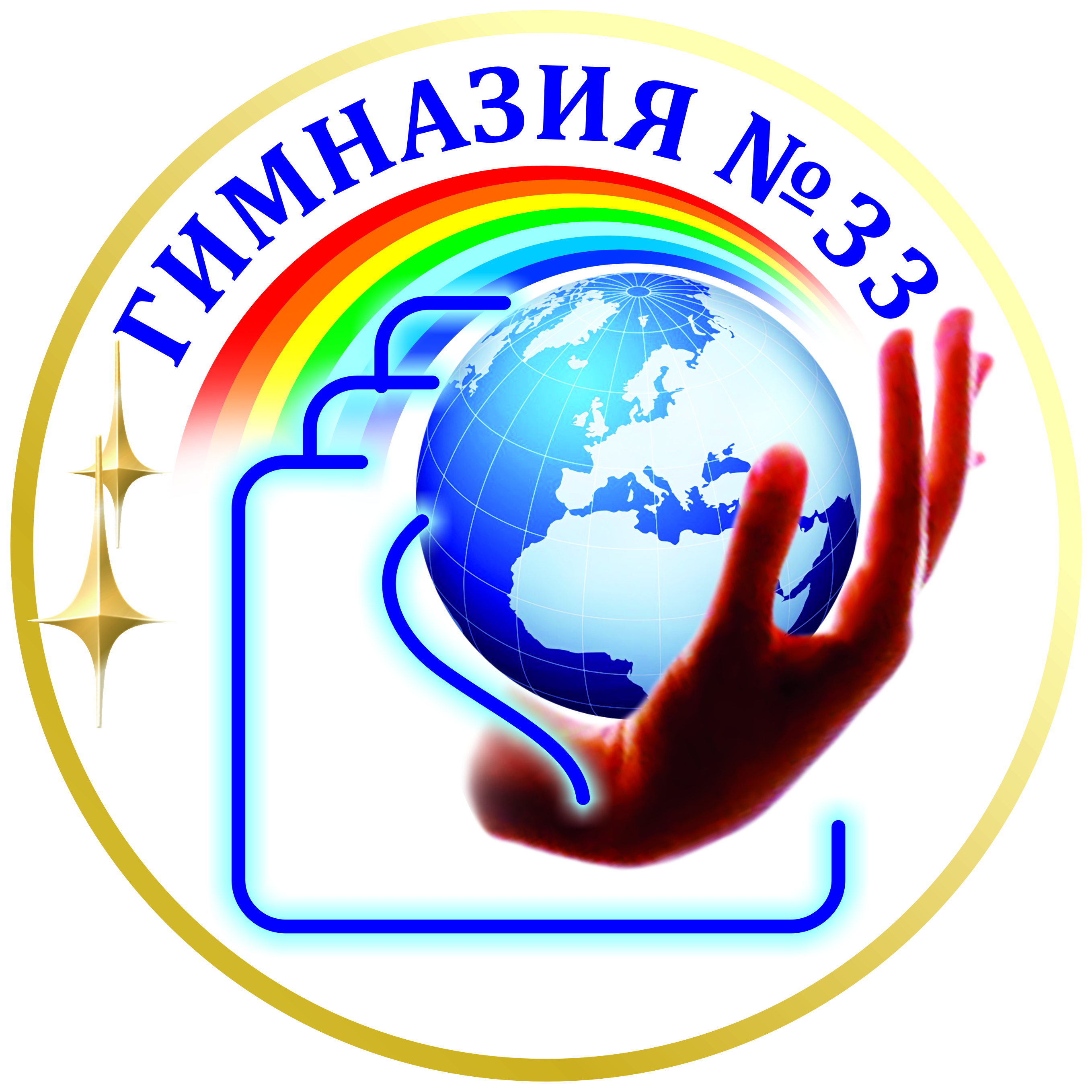 Перевернутый класс: работа дома
Самостоятельно 
- знакомиться с новым материалом ;                             
- воспринимает информацию;
- выделяет главное и существенное;
- выявляет пробелы в усвоении материала с помощью тренировочных тестов
 Главное !
    Ученик самостоятельно 
- регулирует продолжительность и  темп изучения материала;
 - сам выбирает место для работы;
-  осуществляет самоконтроль
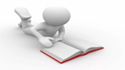 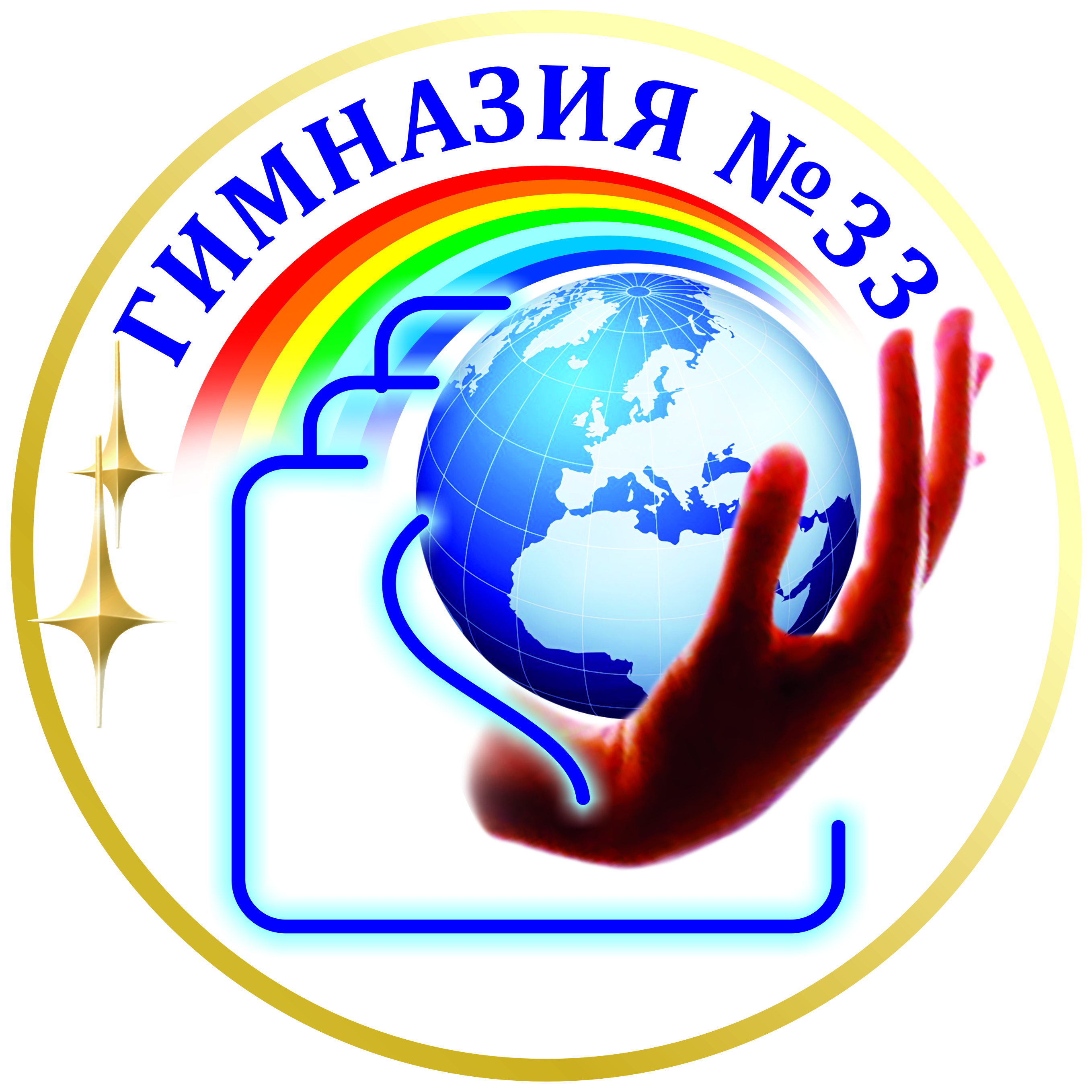 Перевернутый класс: работа в классе
С помощью дополнительного материала ученик под руководством учителя
 - осуществляет исследовательскую работу; 
- находит пути решения  предложенных проблем;
выявляет и устраняет  пробелы в знаниях
осуществляет контроль и рефлексию
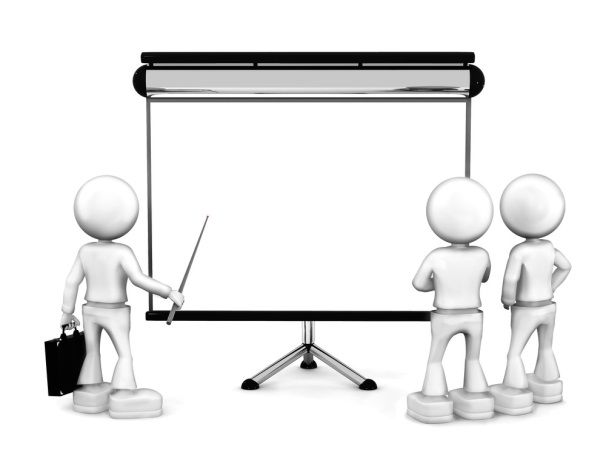 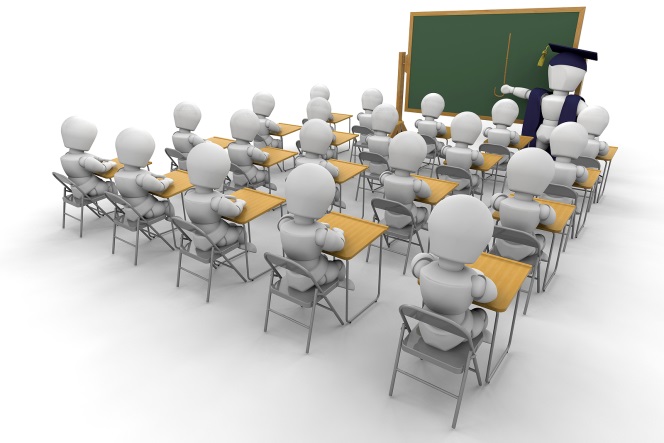 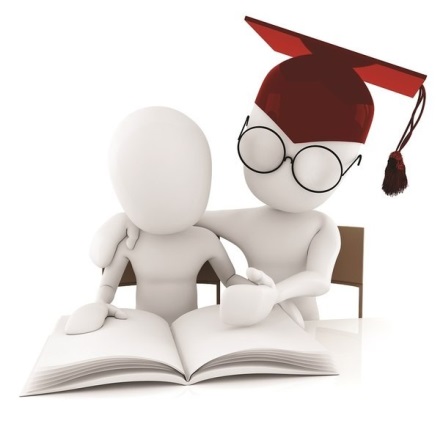 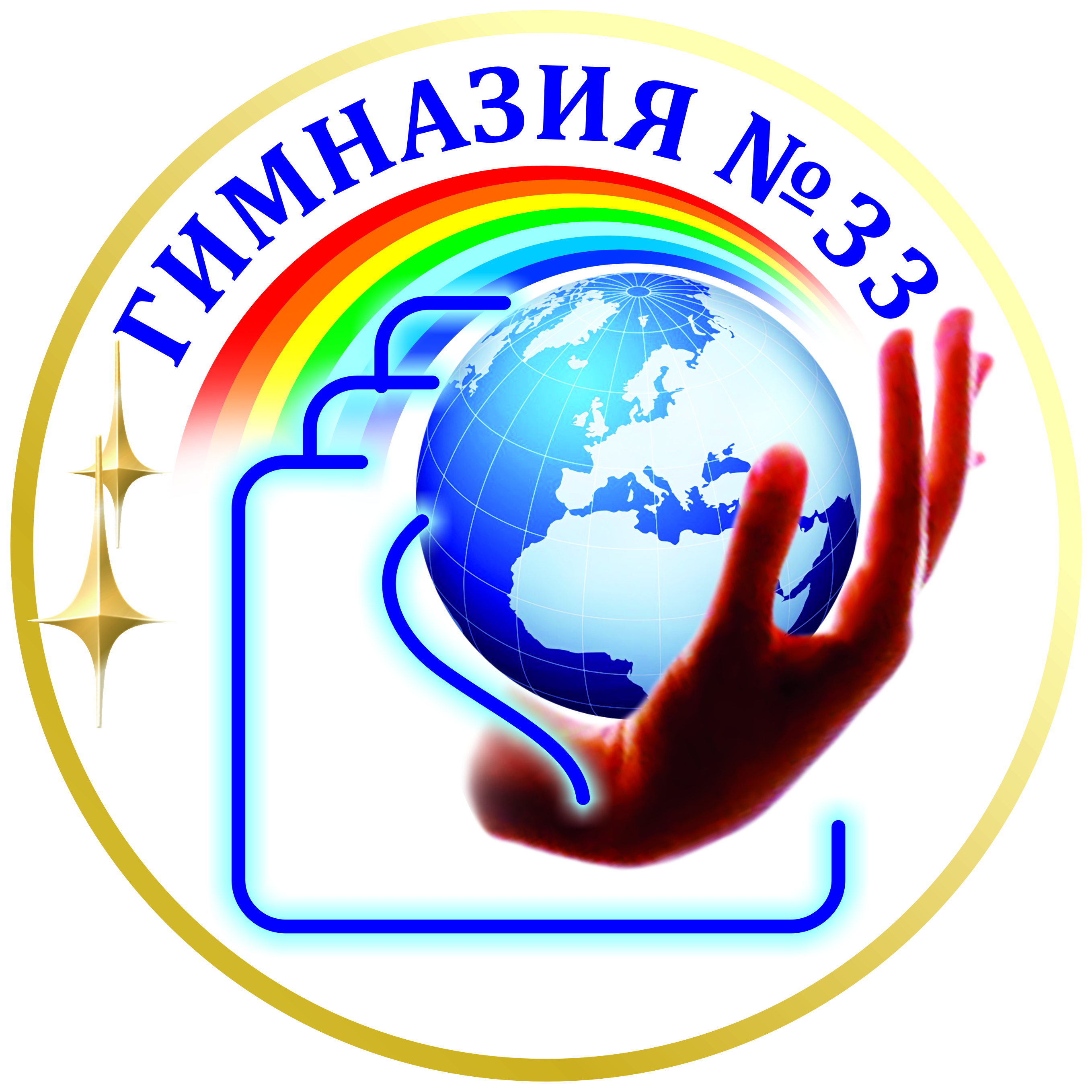 Как организовать дистанционное обучение в модели   «Перевернутый класс»
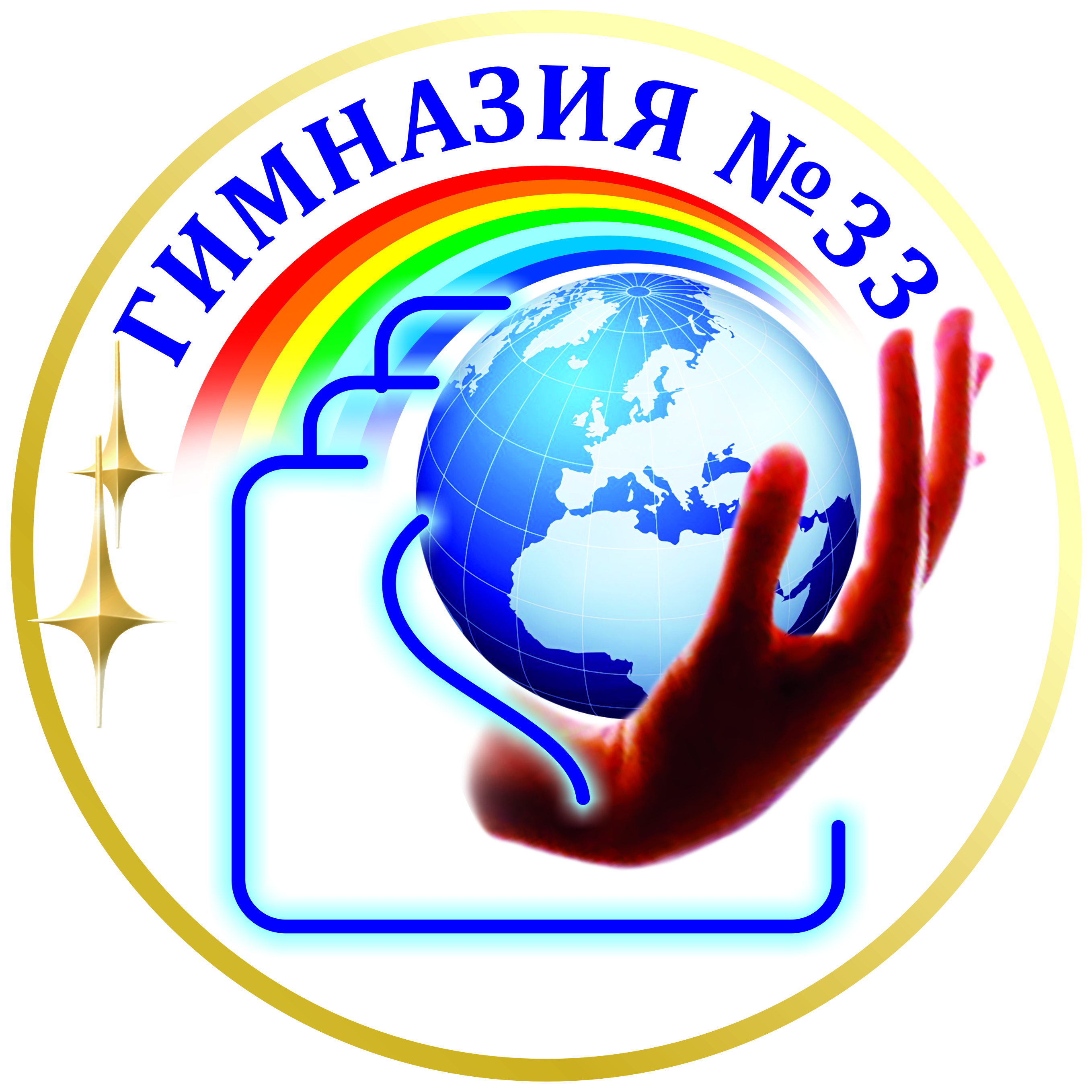 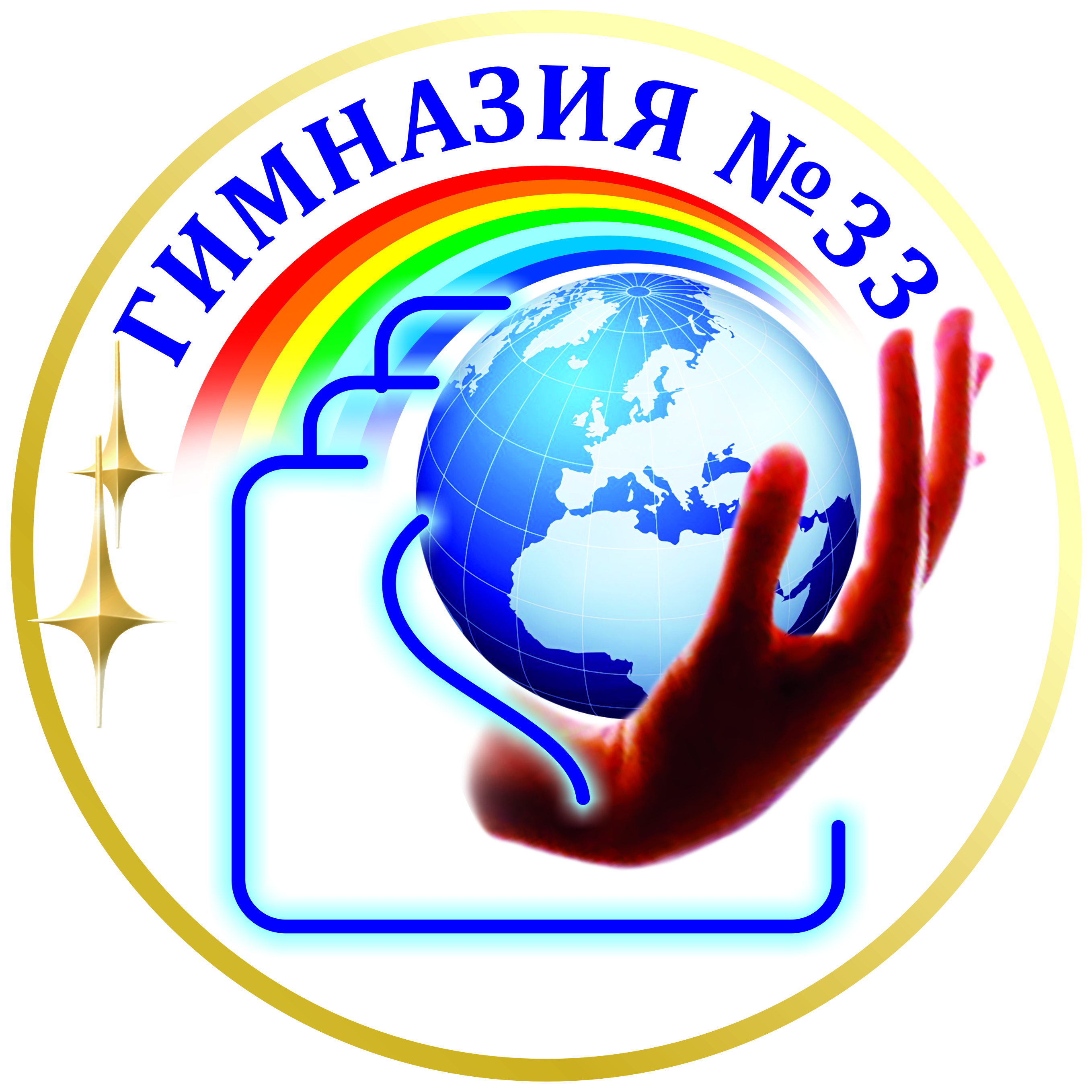 Блог – урок
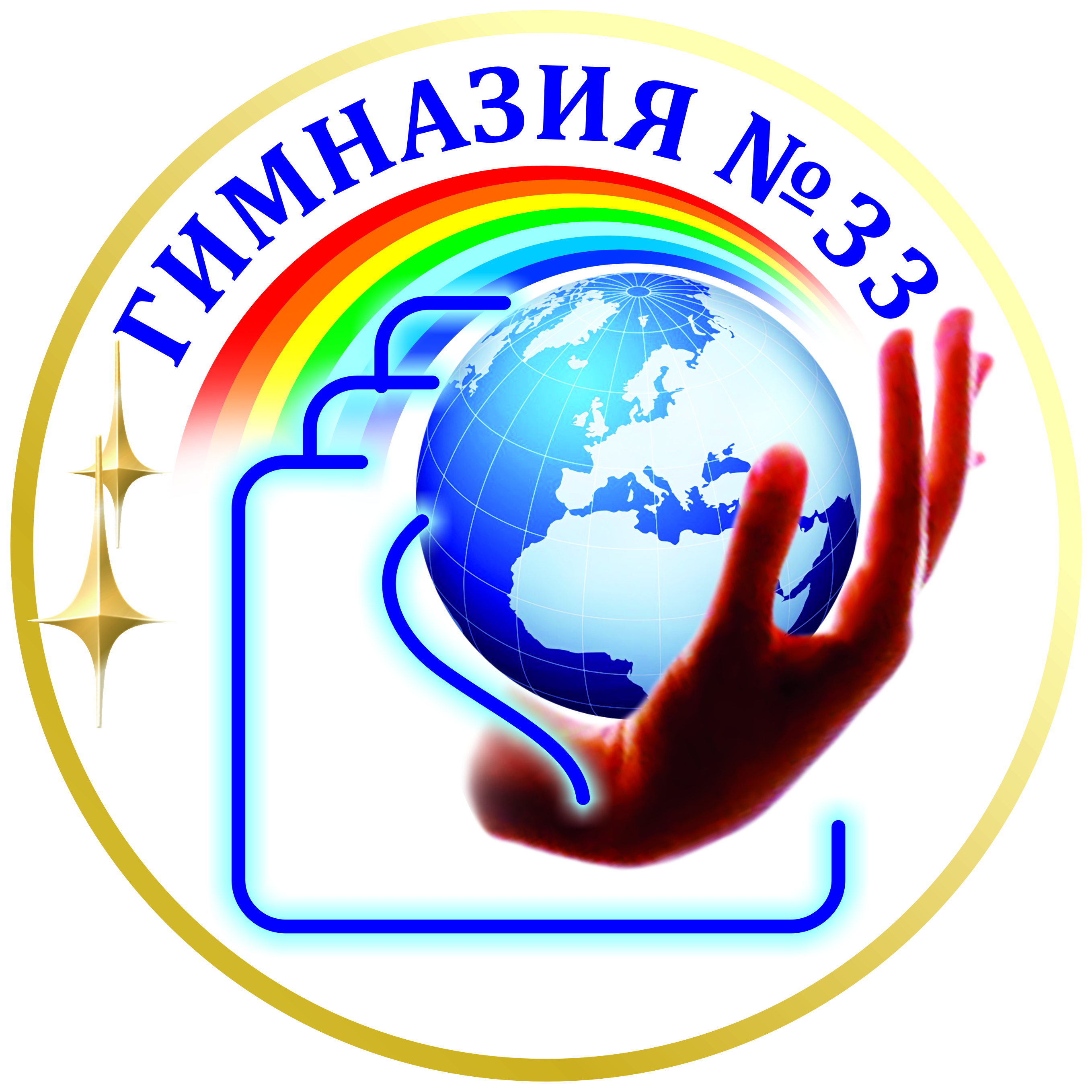 Рекомендации для родителей
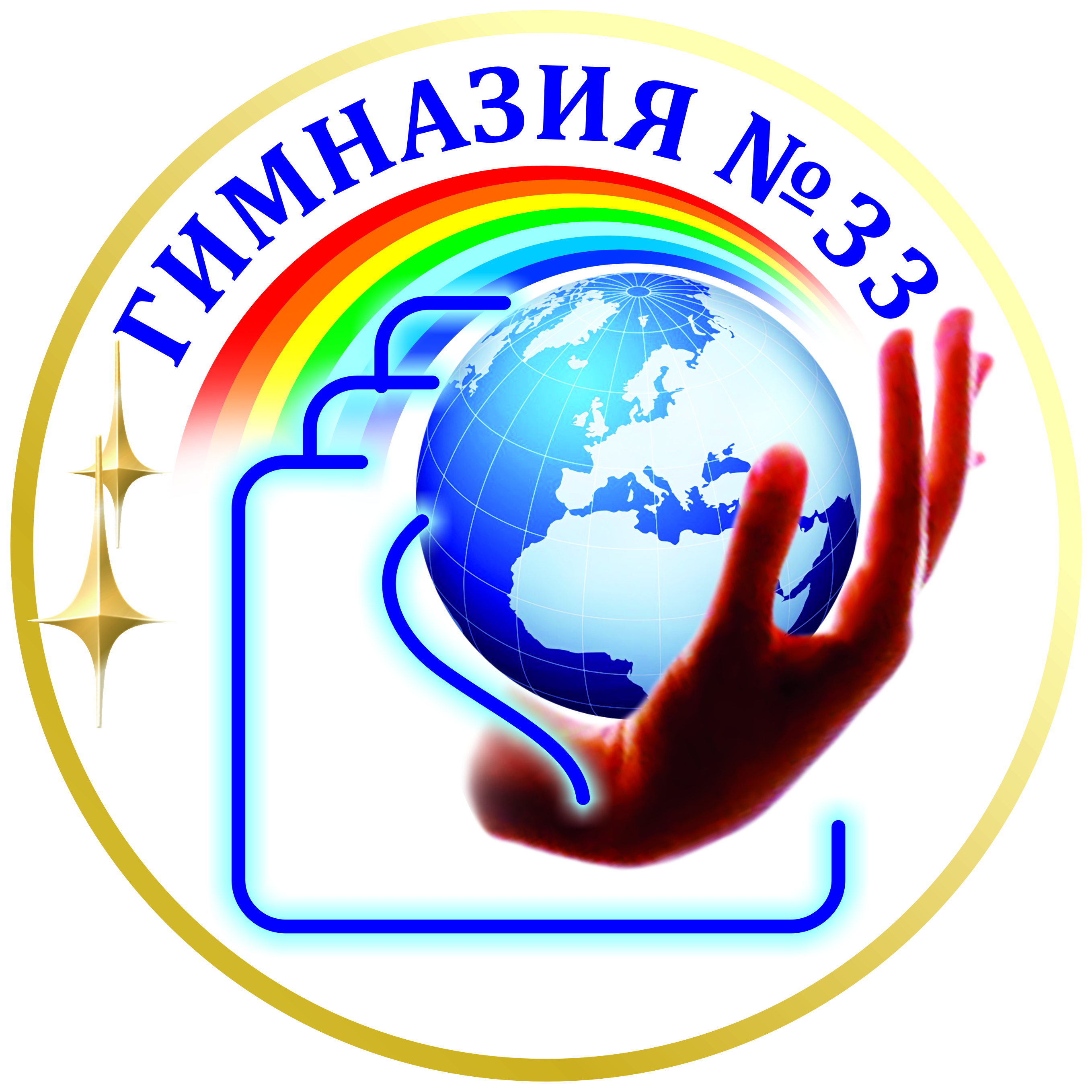 Тексты рассказов С.Алексеева
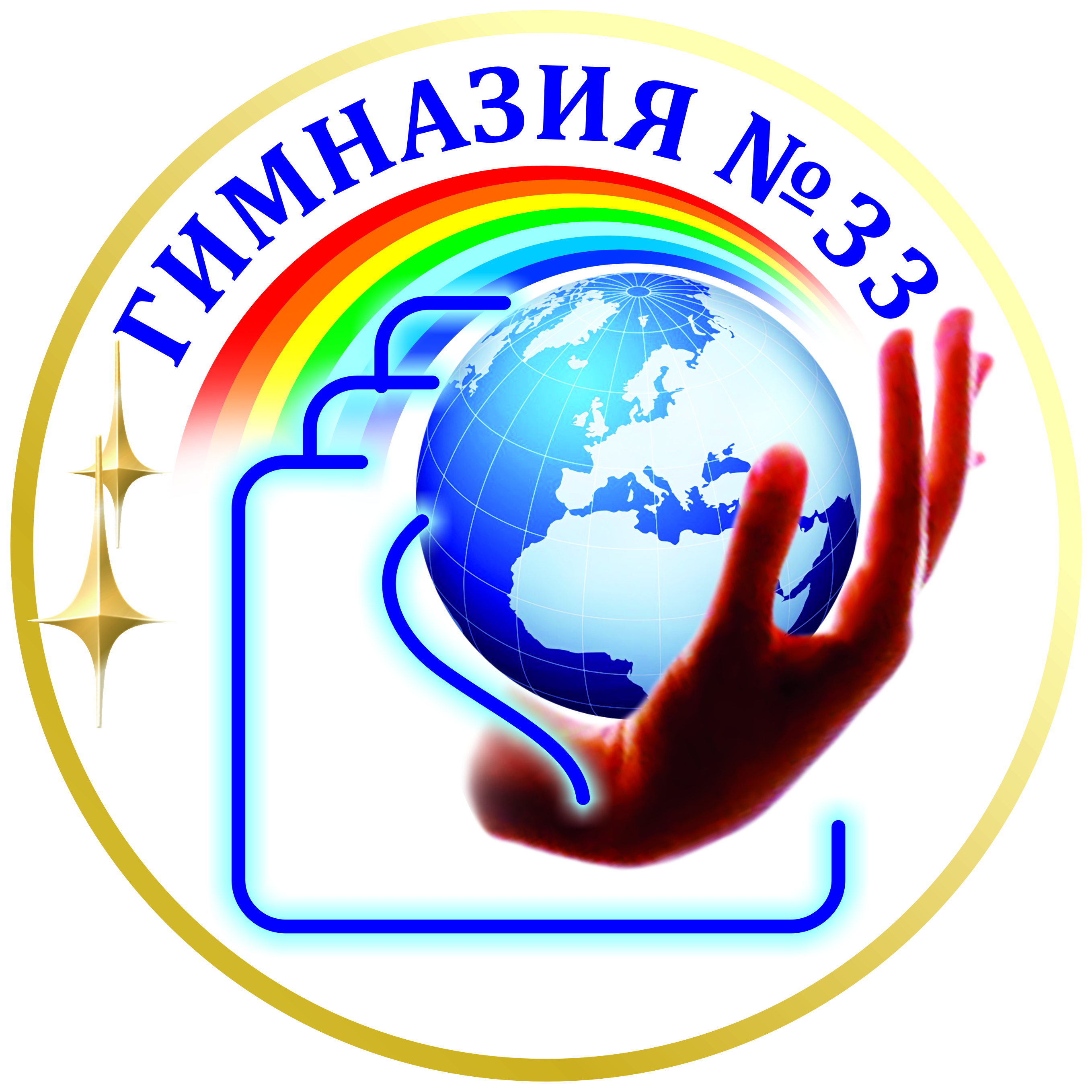 Маршрутный лист домашнего задания
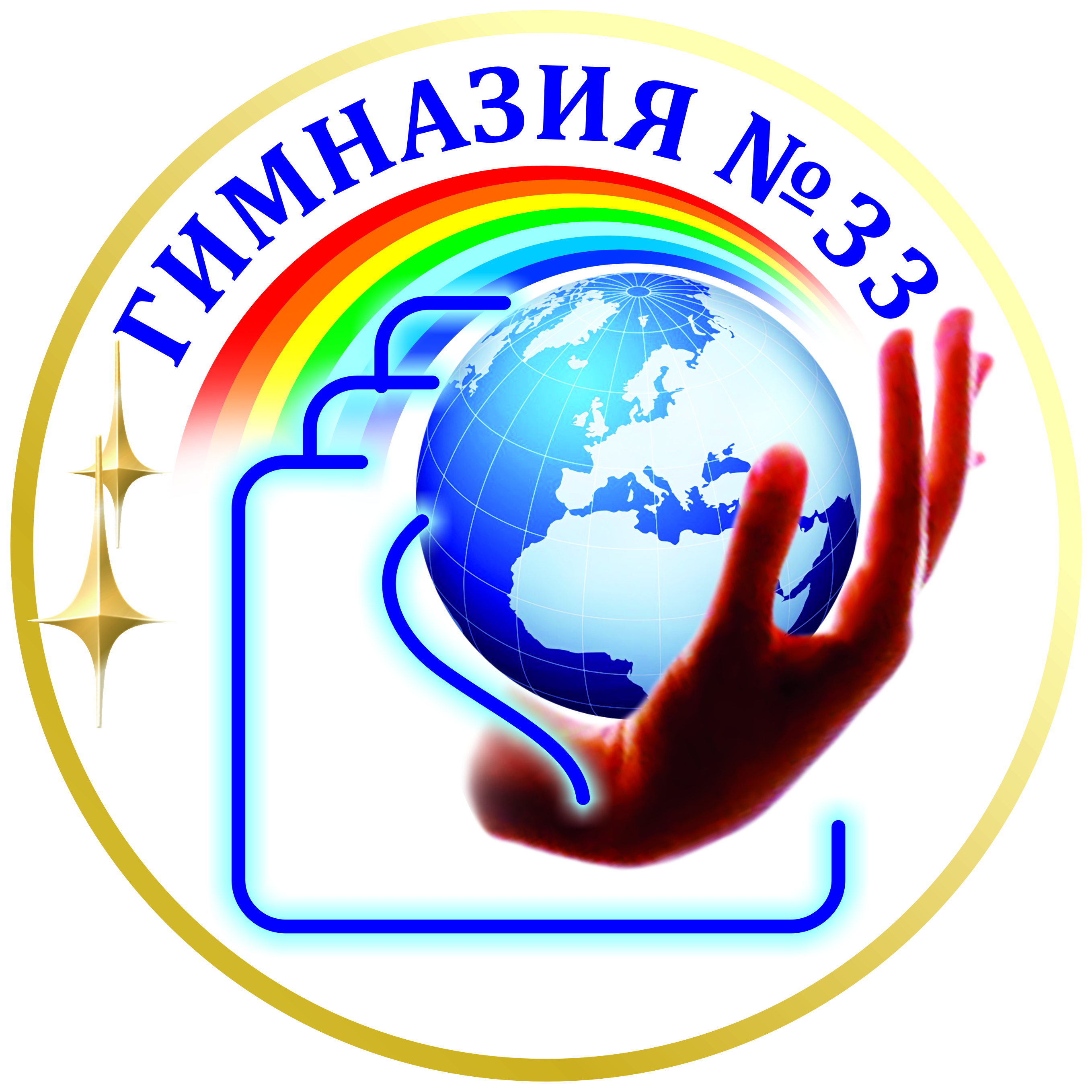 Биография С.Алексеева
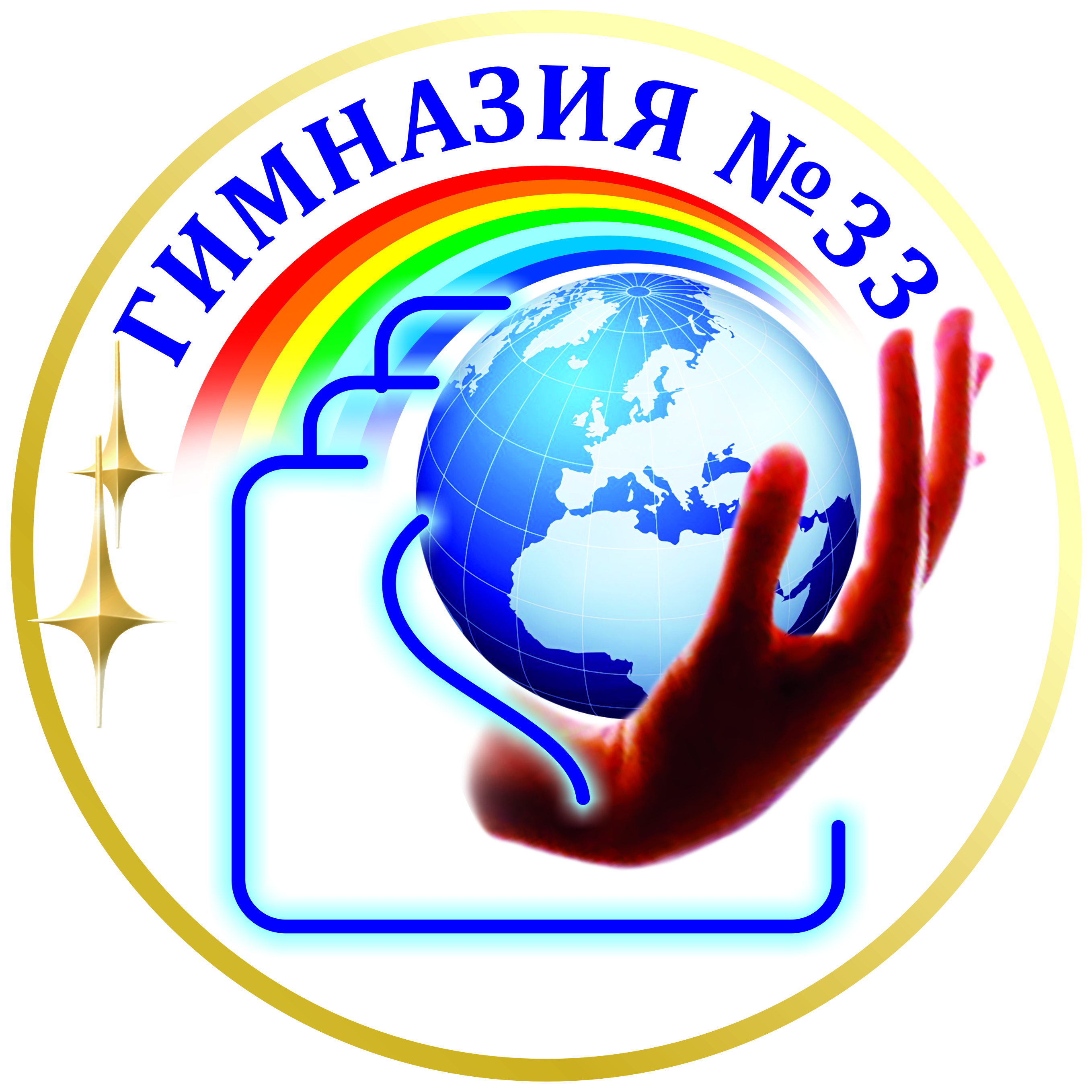 Использование тестов
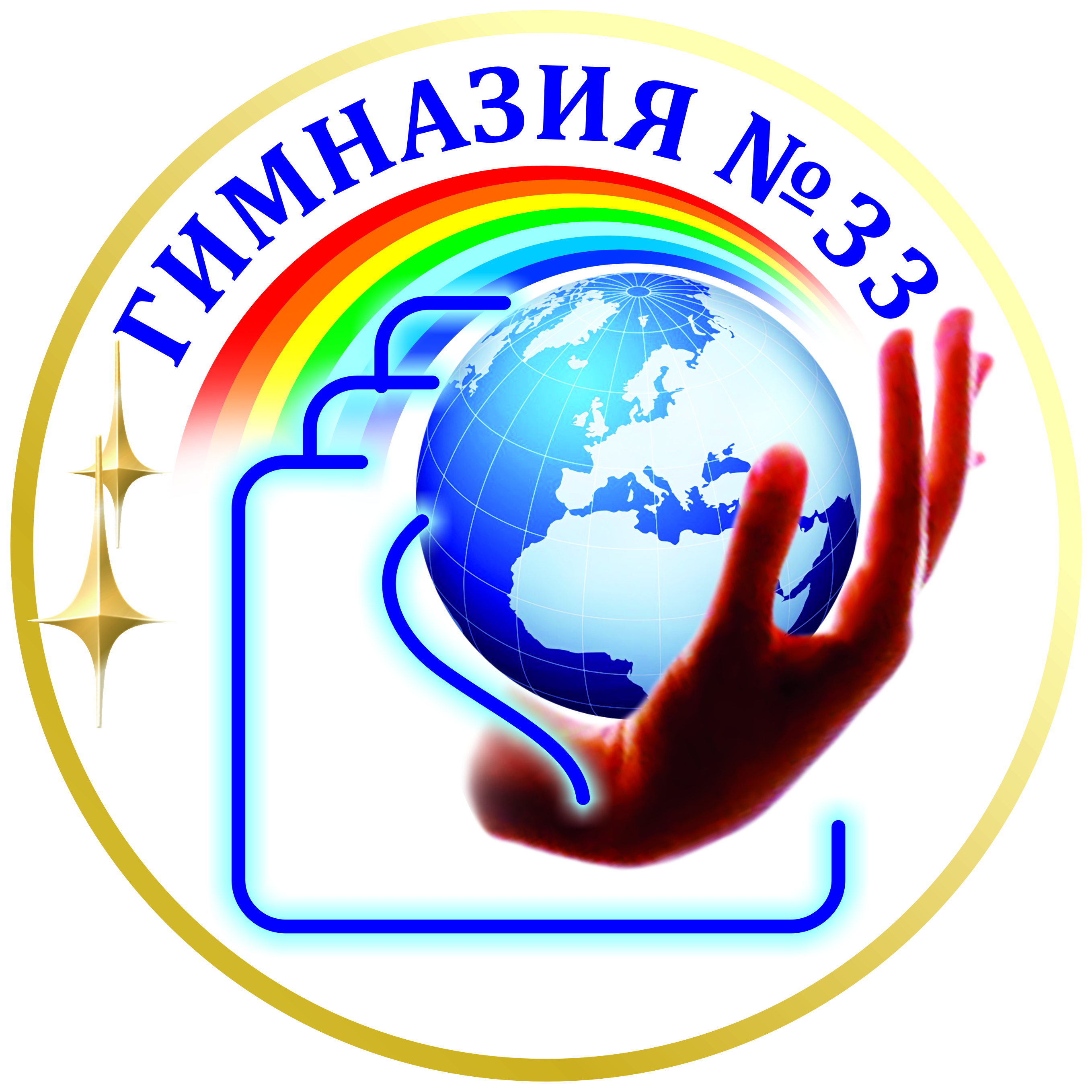 Разноуровневые задания для команд
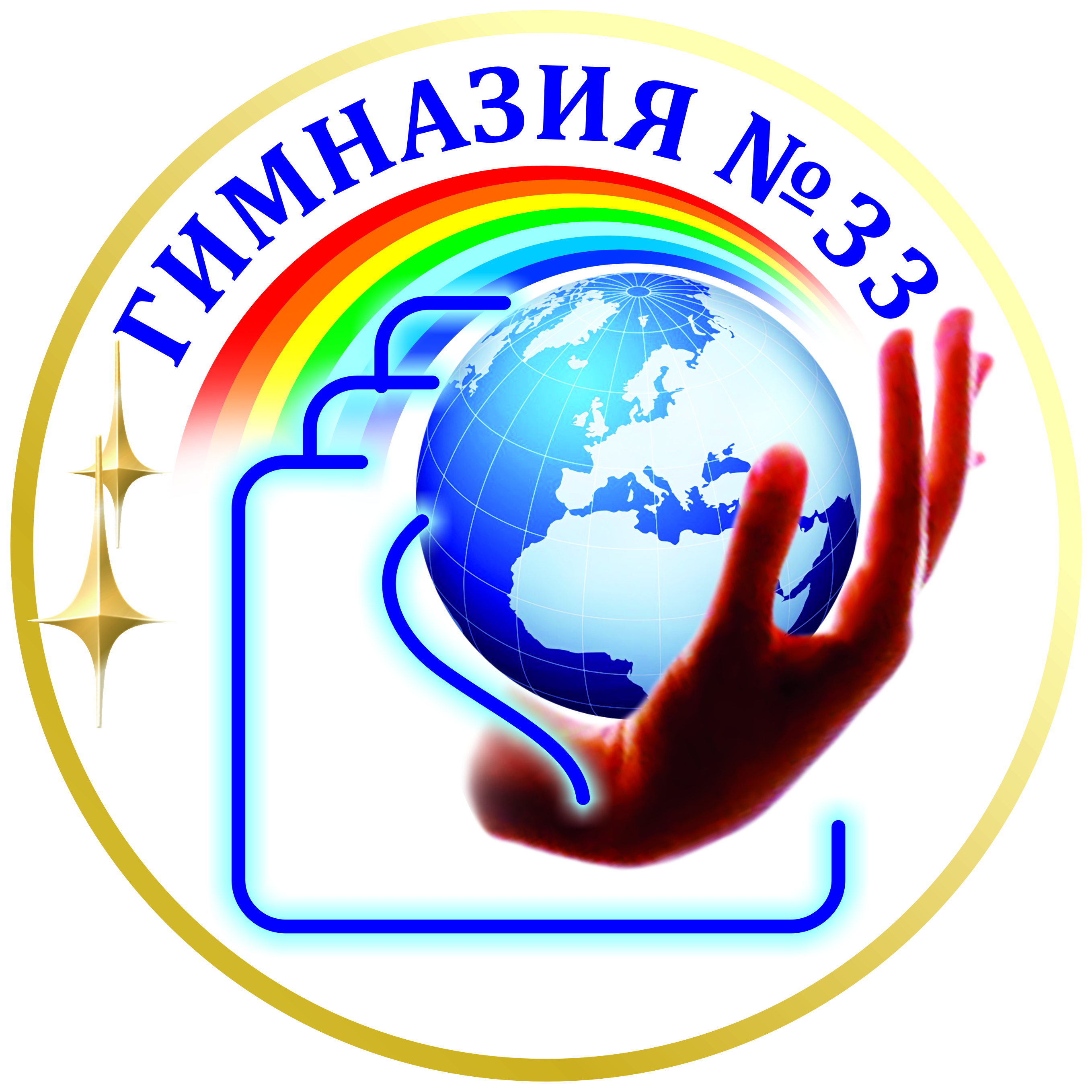 Виртуальная  онлайн - доска
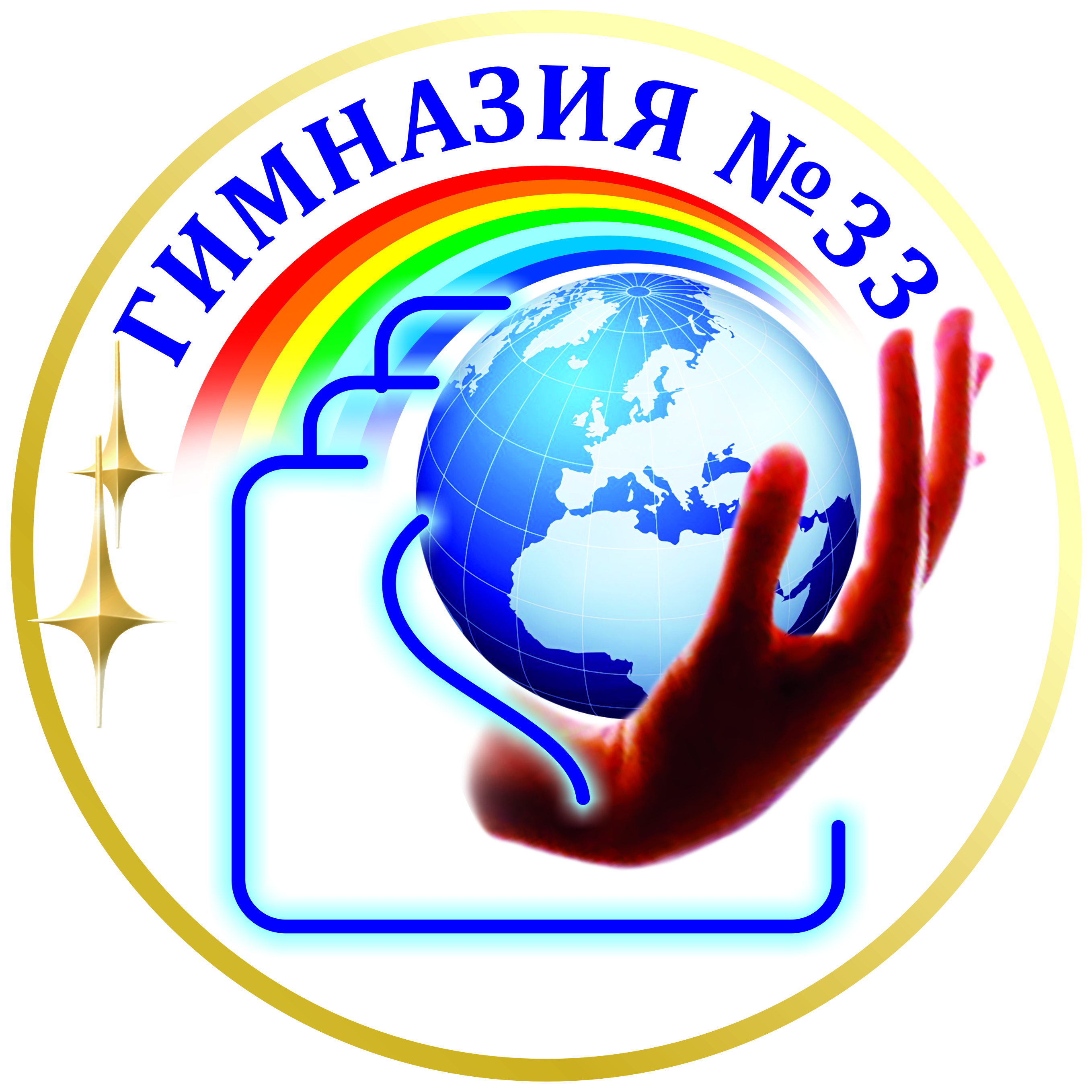 Работа в сессионных залах
Представление командой  результата работы
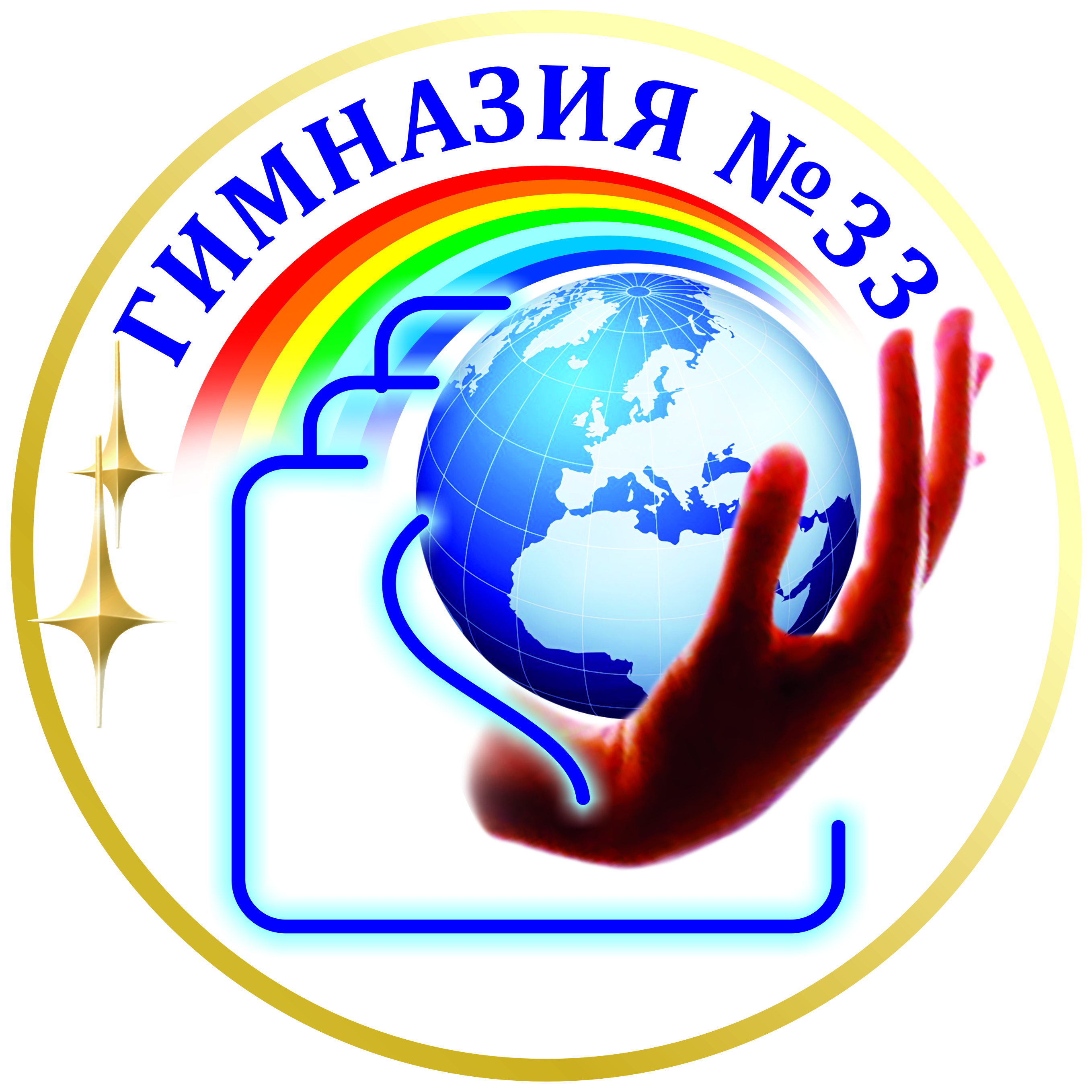 Прием «Закончи предложение..»
Спасибо за внимание!